Муниципальное автономное образовательное учреждениеБогандинская средняя общеобразовательная школа №1Тюменского муниципального района
Классный ЧАС «Где живут вещи?»

Учитель истории 
И обществознания
МАОУ Богандинской СОШ№1
пОдласова 
анна геннадьевна
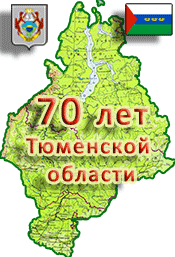 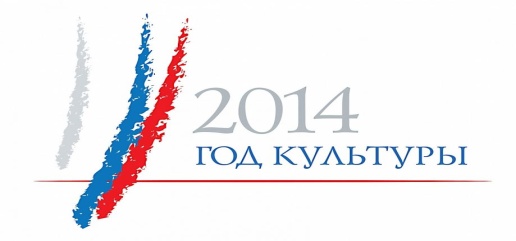 Как обычно, в красивом здании
Где хранится кладезь знаний
Обо всём, что нас окружает
И конечно, всегда поражает,
Здесь предметы культуры всей.
Что же это – __________!
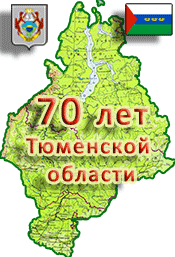 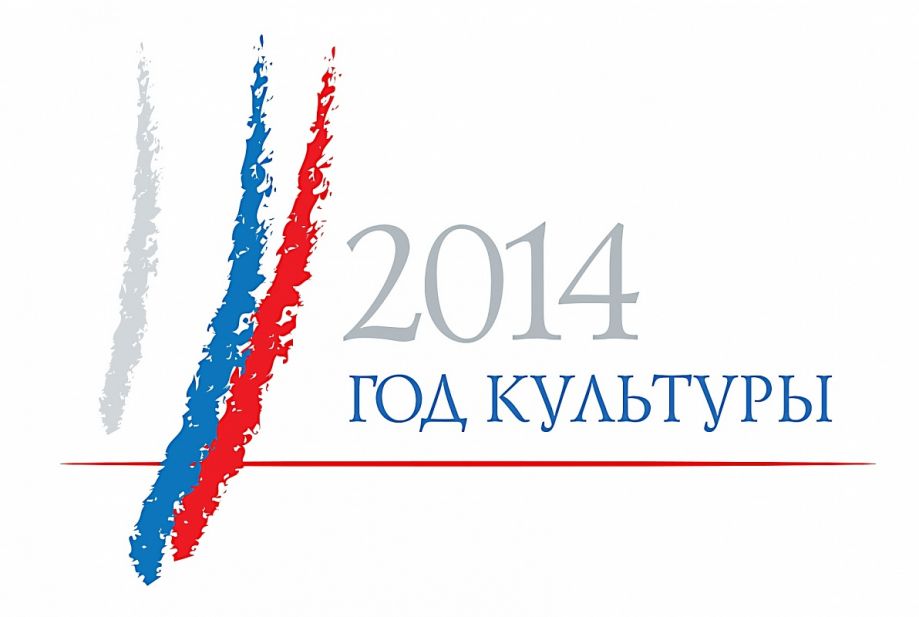 МУЗЕЙ – ЭТО….
(от греч. «museion» – храм муз) – учреждение  занимающееся сбором, хранением и изучением культурных ценностей.
ЭКСПОНАТ – ЭТО…
предметы и вещи, расположенные в музее, несущие культурную ценность.
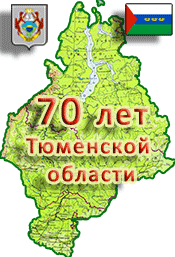 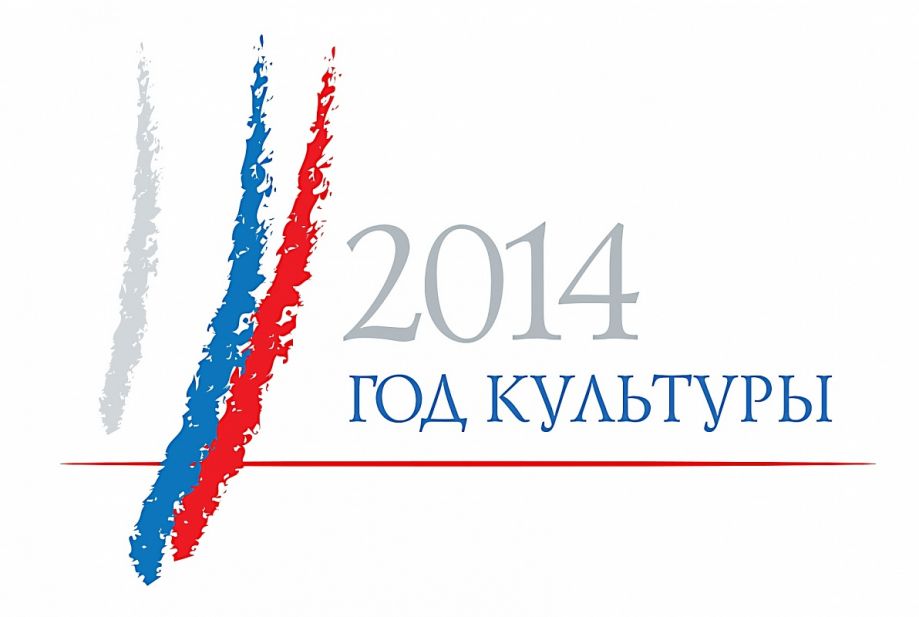 МУЗЕЙНЫЙ КОМПЛЕКС ТЮМЕНСКОЙ ОБЛАСТИ
Музей «Дом Машарова»
Музей «Городская Дума»
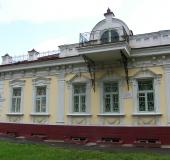 МУЗЕЙНЫЙ КОМПЛЕКС ТЮМЕНСКОЙ ОБЛАСТИ
Музей-усадьба Колокольниковых
Археологический музей-заповедник
МУЗЕЙНЫЙ КОМПЛЕКС ТЮМЕНСКОЙ ОБЛАСТИ
Ялуторовский музей
Тобольский музей
ВЫСТАВКИ МУЗЕЙНОГО КОМПЛЕКСА
День рождения мамонта
Семейный альбом
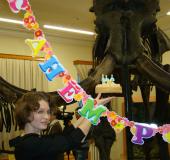 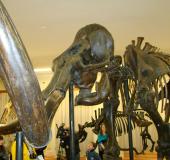 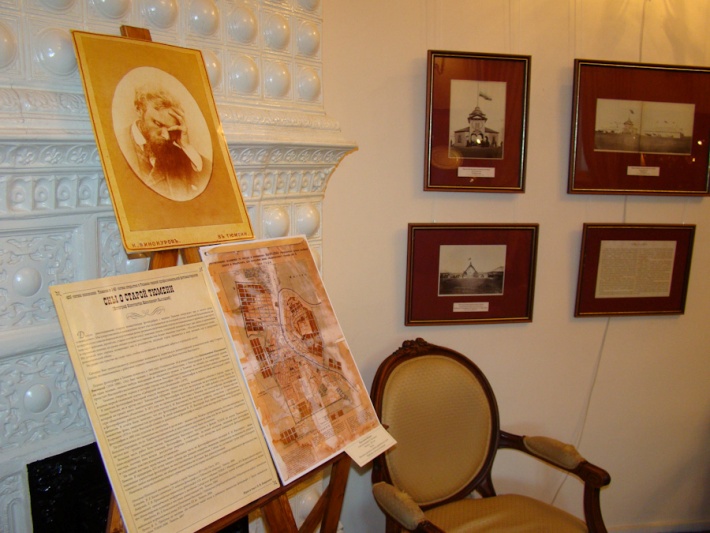 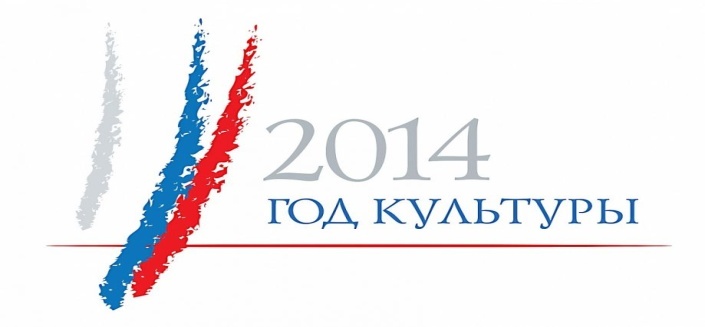 ВЫСТАВКИ МУЗЕЙНОГО КОМПЛЕКСА
Странные вещи
Археологический музей
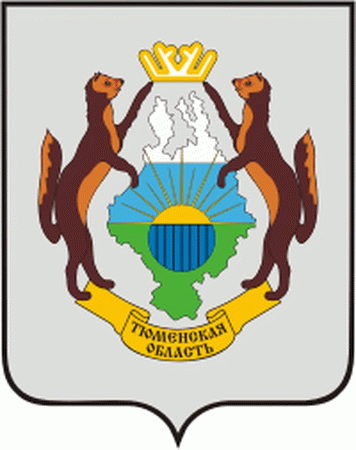 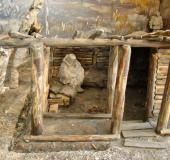 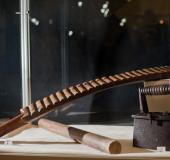